Rice Lake Area Association Annual Meeting
May 1, 2012
Annual Meeting Agenda
Call to Order	Rick
Welcome
Who is the Board & What do they do?
RLAA Mission Statement	George
Dock Resource by Jeff Monk 	Luke
Financials	Rick
General Lake Update	George
2011 Project Review
2012 Project Plans
Elm Creek TMDL Project Plan Update – Rick Brasch from Three Rivers	George
Committees	George
Board Member Elections	George
Drawings	Rick
Adjourn	Rick
www.ricelakemn.com
5/1/2012
2
Board Members
Officers
George Schneider 	Secretary
Rick Stulac 		Treasurer
Other Board Members:
Scott Roeglin		Bill Kidder
Mark Ellingson		Luke Johnson
Joy Roeglin
Terms expiring in 2012
Rick Stulac		 Scott Roeglin
Joy Roeglin		 Bill Kidder
By-laws allow up to 15 board members – there is plenty of room for more growth
www.ricelakemn.com
5/1/2012
3
Rice Lake Area Association Purpose
As stated in the bylaws:
The purpose of the corporation is to promote the general social welfare by preserving, beautifying and maintaining the public waters in the Rice Lake Area.  In addition, the purpose of the corporation is to educate the general public in how their actions may injure the environment and to inform the public how certain actions will improve and preserve our natural resources.
www.ricelakemn.com
5/1/2012
4
How RLAA Operates
RLAA is a registered non-profit pursuant to Chapter 317A of the Minnesota Non-Profit Corporation Act
Board meetings are held monthly at the Maple Grove Library from 7:00 – 9:00 PM
Agendas and minutes are posted each month on our website
RLAA members as well as any interested party may attend board meetings
Board members receive no payment for serving
www.ricelakemn.com
5/1/2012
5
2012 Financial Objectives
Increase participation for home owners to pay due’s
For the past year (2011)
2011 revenue was 12% higher than 2010
2011 paying members were 5 more than 2010
Five year running average of $5690 per year collected
Ten year running average of  $4736 per year collected

Increase city funding for Rice Lake Projects
Proceed with projects when prior LIP approval for shared expense is obtained
www.ricelakemn.com
5/1/2012
6
RLAA Financials
www.ricelakemn.com
5/1/2012
7
Balance Sheet
www.ricelakemn.com
5/1/2012
8
Treasurer’s Report
For the fiscal year starting 5/1/2011 – 5/1/2012 the Rice Lake Area Association collected $5,774.00 in member dues. Contribution rates of $125.00 for members with water access and $60.00 for members with views continue from 2011.  Our member dues were $675.00 more than the amount collect from the prior year.

Starting the year for 2012 we have roughly $12,000.00 in the bank.  We would like to continue to build our balance sheet in a positive manner.  To accomplish this task we need to continue our efforts on getting new paying members.  This year we are trying a raffle at the annual meeting in an attempt to generate  interest and members in RLAA

Our database has about 250 addresses!  With an average of 50 paying members the past three years.  With the past year (2011) we had 48 paying members. 
We  also have over 100 e-mail addresses in our database!  

Our goals include increasing our membership in 2012 along with setting a target of collecting $6500.00 in overall dues.

Our projected expenses include the following for 2012,
	
Buoy anchors	               $100.00
Annual meeting	               $300.00
LIPs		              $9,000.00
www.ricelakemn.com
5/1/2012
9
General Lake Update
2011 in Review
Clean Water/Lake Shore Environment
Lake Quality Concerns
Drawdown overview
2011 Postponed Projects
2011 Completed Projects
2012 Plans
Water Quality Reminders
How Carp impact our water quality
www.ricelakemn.com
5/1/2012
10
2011 in Review
Objectives:
Clean Water/Lake Shore Environment 
Continue performing research for long-term solutions to reduce algae and “bad” plant growth
Work towards balance of weeds vs. water clarity 
Reduce algae levels
In 2011 the early, frequent rains provided a “flush” on the lake to reduce the algae growth. Perception was that algae levels were better in 2011 than in the recent past years.
Continue creating community awareness for Rice Lake to gain public support for clean water
Rice Lake participating in Elm Creek TMDL Project
Education
Establish consistent meaningful education for home owners on how they can help accomplish our Shared Objectives
www.ricelakemn.com
5/1/2012
11
Clean Water/LakeshoreEnvironment
2011 in Review (cont’d.)
Projects completed in 2011 to improve water quality
Dissolved oxygen meter was purchased to monitor DO levels throughout the year
Continue to maintain a formalized Lake Management Plan and coordinate it with the Watershed TMDL Project Plan
Continue contributing lake/creek monitoring data with local agencies
Installed 3 ‘Slow/No Wake’ buoys to remind boaters to slow down

Lake Shore Environment
Cut out dead trees along creek shore line
Protect shoreline in heavily-traveled fishing areas (Tristan Bay)
Monitor habitat destruction (beaver) and report to the authorities
www.ricelakemn.com
5/1/2012
12
Education
2011 in Review (cont’d.)
Create community awareness for Rice Lake to gain public support for clean water
Association Newsletter - quarterly
Updated our Web Page/Site
Keeping it current regularly 
New site navigation and layout released 4/19/2010
Create periodic surveys to collect resident input
Local media (Channel 12 news and Osseo-Maple Grove Press as past examples)
E-mail significant activities to our membership
www.ricelakemn.com
5/1/2012
13
Lake Quality Concern:  Algae Growth
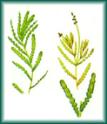 Aquatic Plant Update
BAD WEEDS
Curlyleaf  Pondweed
Currently under control, but need to keep an eye on               annual growth, particularly along the shoreline 
May do aquatic plant survey in summer 2012                                         if conditions warrant this activity
Eurasian Water Milfoil
Found in only 1 of 41 stations in 2009
Not considered to be an issue in Rice Lake
GOOD WEEDS
Coontail
Increasing recently, but still lagging behind
Other Native Plants
Limited due to poor water clarity and Carp effects                            have been found to inhibit sprouting of new plants
Carp Enclosure project demonstrated that many native           plants plants can survive in our lake
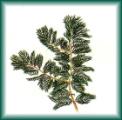 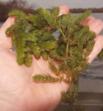 www.ricelakemn.com
5/1/2012
14
Lake Quality Concern:  Algae Growth (cont’d.)
Fish Population update: 
Fish population is still out of balance
More predator fish is desirable 
Undesirable fish population – very high
Bullheads
Carp
Working with commercial fisherman to reduce/remove carp for positive water quality impact
Conclusion:
Algae Growth is largely due to the Carp and Bullheads over population which stir up the existing phosphorus in the lake sediments resulting in Algae Blooms.  Algae shadows the sun from native plants inhibiting their growth.
www.ricelakemn.com
5/1/2012
15
Drawdown Overview
Drawdowns are the practice of lowering the level of the water body to address specific issues, such as non-native plant growth, access to below surface (lake bottom), or reducing the surface area to attack a specific problem (i.e.: netting non-native fish). 
Drawdowns have been conducted on Rice Lake in the past to specifically address unwanted Curlyleaf Pondweed (CLP) growth.
CLP dominates over all other vegetation by growing early under the ice during the winter and shading out other vegetation.
Since CLP is not common to this climate, it is been found that exposing the seedbeds to the winter elements will kill out the seeds from reproducing.
Benefits of drawdowns include:
Minimum cost impact – Cost for DNR permit ($250 in 2005).
Minimum resource impact - lower the dam in the fall; raise it in the spring.
Not harmful to other aquatic plant or fish life when winter aeration is done.
Opportunity to clean up shoreline.
Negative impacts of drawdowns include:
Loss of ice coverage surface area.
Carp enclosure study proved that native plants spontaneously exhibit normal growth patterns.
Drawdowns on Rice Lake have been done 4 times in the past in 1998-99, 1999-2000, 2002-2003, 2004-2005 with the last drawdown proving to be the most effective in reducing CLP growth.
www.ricelakemn.com
5/1/2012
16
Drawdown Q&A
Will Rice Lake be conducting any future drawdowns?
It depends if CLP becomes a problem again. We have seen some instances of CLP growth along the shoreline increasing the past 2 years. If the 2011 season demonstrates growth up to a nuisance point, it will be necessary to have another drawdown to correct the invasive CLP impact.
What are the steps to conduct a drawdown?
Residents inform RLAA board of CLP sightings.
An accepted Aquatic Plant Survey must be conducted to justify the need.
The RLAA Board of Directors must obtain written permission from at least 75% of the homeowners who have shoreline property (creek & lake).
RLAA request permission for drawdown from the City of Maple Grove.
After City grants permission, must get DNR Permit to conduct drawdown.
City works with RLAA to manage the drawdown effort.
Do the experts recommend conducting drawdowns?
Yes, each of our consulting residents, as well as key contacts at Three Rivers Parks District all advocate a drawdown as a way of controlling non-native plant growth.
Can a drawdown be done to get rid of algae?
No, the DNR will not permit a drawdown for an algae (or any ‘Nutrient’) removal. They typically only grant a permit for vegetation removal or excavation to the lake bottom.
www.ricelakemn.com
5/1/2012
17
Postponed Projects – 2011
These projects were planned for the winter of 2011-2012 and were postponed/withdrawn for various reasons:
Carp Removal Project
Objective: Remove carp from the lake to help improve water quality
How the project would be completed
Commercial fisherman obtain a DNR permit to net carp
Commercial fisherman obtain certificate of insurance releasing City of Maple Grove liability
City Parks Department grant access point at Glacier Lane cul-de-sac
RLAA clear area for staged fish removal during late fall
Commercial fisherman remove fish during winter months (ice in)
RLAA restore Glacier Lane access point with recommended plantings
Reason why the project was not completed
Unable to secure a contract with the commercial fisherman
Without contract from commercial fisherman, RLAA was reluctant to invest time and dollars into setting up and restoring a temporary access point on Maple Grove Parks property.
Next Steps
Compare notes with another near-metro area lake undergoing a similar fish removal project with the same commercial fisherman this year
Plan to require a contract from commercial fisherman before work is done
Conduct the fish removal in winter of 2012-2013 if contract is secured
5/1/2012
www.ricelakemn.com
18
www.ricelakemn.com
5/1/2012
18
2011 Completed Projects
Dissolved Oxygen Meter purchase
RLAA Cost	$371.10
City Cost	$250.00
Total Cost	$621.10
Objective – Monitor and share data with local government agencies (MPCA, DNR, Elm Creek Watershed, City of Maple Grove, Met Council) to track and establish a baseline for Rice Lake.
Rationale for Purchase – MPCA 2-year monitoring program ended in 2011.  That program allowed RLAA to monitor Dissolved Oxygen (DO) without needing their own unit.
Continue to monitor in 2012 andbeyond with this RLAA asset.
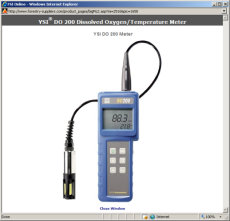 www.ricelakemn.com
5/1/2012
19
2012 Plans
Continue the RLAA Newsletters (Quarterly)
Carp Removal (Winter 2012-13)
Dredge Channel by Boat Launch (Winter 2012-13)
Continue working with Elm Creek Watershed on Impaired Waters TMDL Projet Plan (in tandem with RLAA Lake Management Plan)
Storm water drainage monitoring with City Staff
Continue to increase our membership
www.ricelakemn.com
5/1/2012
20
Water Quality Requirements
How do Carp impact the water?
Carp are bottom feeders that eat vegetation?
Intake sediment as they search for food
Export nutrients by filtering through their gills
Dig up rooted plants
As vegetation is eliminated, water clarity is reduced by a surplus of nutrients without any absorption.
Nutrients have nowhere to go and become algae
The next slide illustrates how carp impact the water….
www.ricelakemn.com
5/1/2012
21
Carp effect on water quality
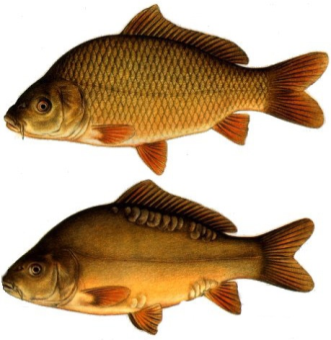 P, N
P, N
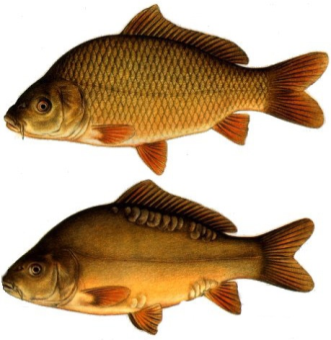 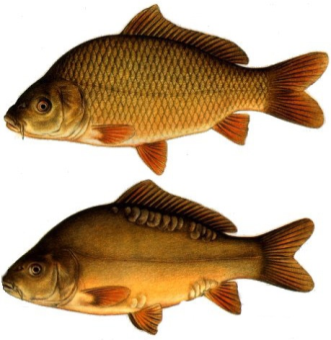 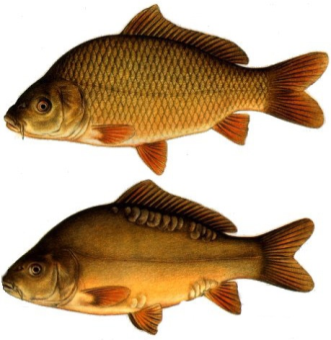 P, N
www.ricelakemn.com
5/1/2012
22
Water Quality – What can you do to help?
We all know what the issues are with the lake and creek, but what can we do today to help?
Managing our shoreline
Buffer Strip to strengthen bank/filter natural nutrient flow into the water
Reduce nutrient use, especially near the water
Keep the street drains free of debris
Storm water run-off contributes a significant amount of nutrients
Pick up litter along the shoreline/in the water
Don’t use phosphorous in lawn treatment
Consider aerating your lawn on a regular basis
www.ricelakemn.com
5/1/2012
23
Impaired Waters Project Plan
Elm Creek Watershed 5-Year Project Plan
Presented by Rich Brasch (Manager of Water Resources at Three Rivers Parks District)
Project update
What does this mean to Rice Lake and the surrounding area?
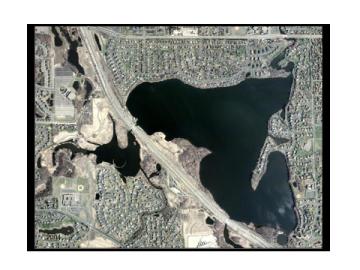 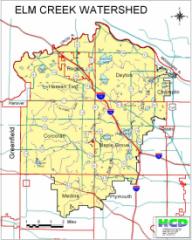 www.ricelakemn.com
5/1/2012
24
Join the Team
Board Membership
	Or
Task Teams (Committees)
Lake Management Task Team
Membership/Fundraising/Media Team

Go to RLAA website (http://ricelakemn.com) to learn more about the various projects the lake association has done in the past and what is planned for the future.
If you would like to be a part of these teams, please feel free to signup today at our meeting (Sign-up sheets are in the back of this meeting room – please sign up) or contact us by email at ricelakeassoc@comcast.net.
www.ricelakemn.com
5/1/2012
25
RLAA Membership
We need more members
To fund and manage projects
To liaise with other organizations (other lake associations, DNR, MG Park & Rec, etc.)
To enhance communication 
To become better known in the MG community
Overall:  to improve the natural beauty and quality of Rice Lake to make it a greater asset to the community.
www.ricelakemn.com
5/1/2012
26
[Speaker Notes: Maybe you are familiar with the term “it’s a numbers game”?  
Basically, that means we can only do so much… and that’s really not enough to keep up with what needs to happen without killing those few that are actively engaged and giving their all to fight the good fight and wave the flag for attraction and show that the RLAA cares and wants to make a difference.
As are membership grows, so to does our ability to manage more projects & activities as well as have the critical funds necessary to engage in the vital projects at a level that can achieve a recognizable difference and thus begin the process of changing the path that Rice Lake is headed down.
We really need support in the form of increased membership including the funding these additional membership fees will bring. We really need our membership to be more active. We really need your participation to help manage the details of these important projects and to help coordination of multiple activities. 
If every member only had the time & energy to accomplish just 1 thing for the RLAA; one of the most important “To Do” needs is communications… talk with your neighbors, next door, across the street, etc. make them aware of RLAA, the situation that requires everyone’s help to accomplish and make a meaningful difference in the lake’s water quality and environment value as a sustainable wildlife habitat and beautiful area to enjoy… biking, walking, jogging, watching, boating, fishing and never avoiding due to the smell of a fresh algae bloom, or a massive fish kill because of low oxygen levels in the lake such that fish can’t survive.]
How do we increase membership and funding?
A example could be Plymouth – their fee of $5 per month on the water bill – presently not possible because MG has a General Fund
Increase membership – all three levels, including “Friends of Rice Lake”
Other Fundraising ideas:
Table at Maple Grove Days
Information box on the trail
Occasional table giving out info on a Sunday afternoon
Grants?
www.ricelakemn.com
5/1/2012
27
[Speaker Notes: Ask audience for feedback on these
Engage attendees for their ideas & comments]
Board Member Elections
Solicit nominations for expired terms
Rick Stulac
Scott Roeglin
Bill Kidder
Accept nominations for new board members
3-year term
Open to any RLAA member
www.ricelakemn.com
5/1/2012
28
Drawings!
1st place winner – iPad 2
Other winners
Gift Certificate #1
Gift Certificate #2
Gift Certificate #3
Gift Certificate #4
Gift Certificate #5
www.ricelakemn.com
5/1/2012
29
THANK YOUComments?Questions?Volunteer!